АДАПТАЦИЯ ДЕТЕЙ РАННЕГО ВОЗРАСТА К УСЛОВИЯМ ДЕТСКОГО САДА СРЕДСТВАМИ ИЗОБРАЗИТЕЛЬНОЙ ДЕЯТЕЛЬНОСТИ
СП «Детский сад № 64» ГБОУ ООШ № 34 г. Сызрани
Воспитатель: Безбородова А.А.
Адаптация – процесс вхождения человека в новую для него среду и приспособление к ее условиям
Детский сад - новый период в жизни ребенка. Общая задача – воспитателей и родителей помочь ребенку безболезненно войти в жизнь детского сада. Изобразительная деятельность является одним из любимых занятий детей.
Эффективным методом для улучшения эмоционального состояния и психологического здоровья детей только начавших  посещать детский сад являются нетрадиционные техники рисования:- рисование пальчиками, ладошками;- рисование с использованием печаток (в том числе из картофеля, моркови и т. д.);- рисование жесткой полусухой кистью, ватными палочками;- рисование маркерами.
Занимаясь художественной деятельностью малыш отвлекается от своих переживаний, связанных с отсутствием мамы
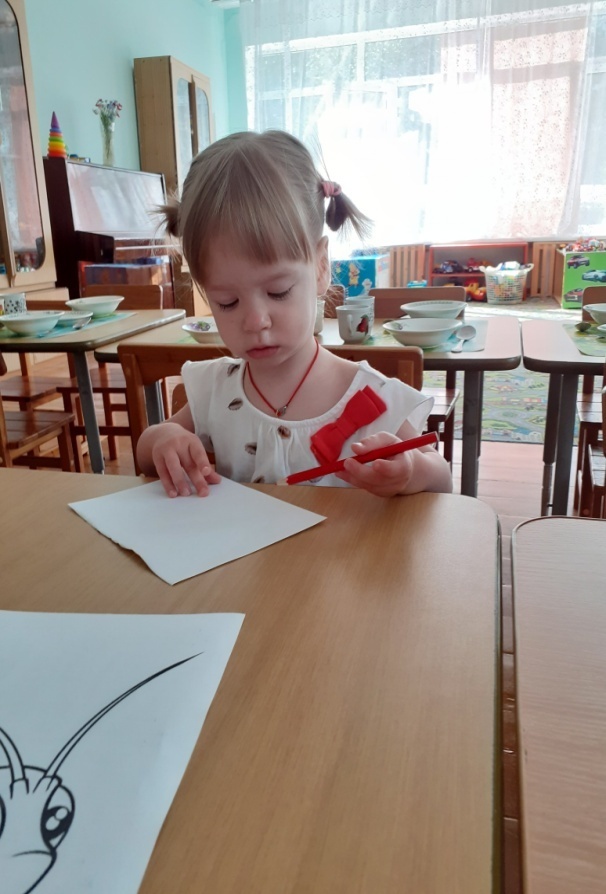 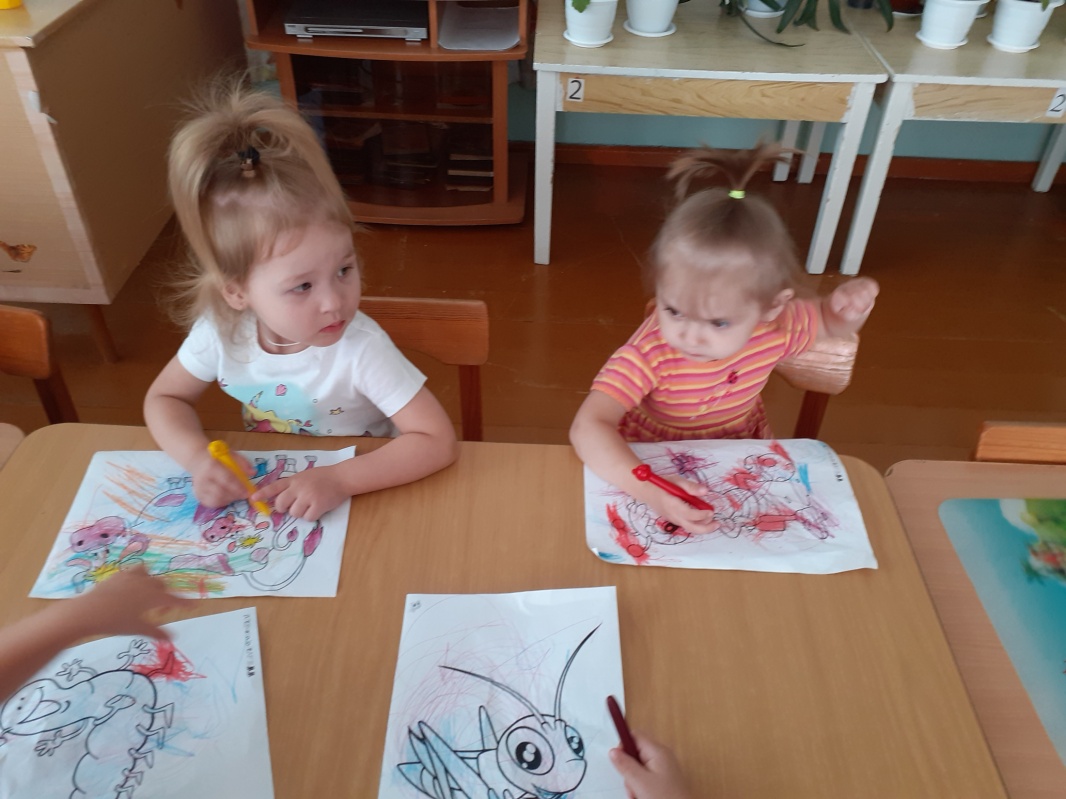 ДЕТИ РИСУЮТ ПАЛЬЧИКОМ И ЛАДОШКОЙ:
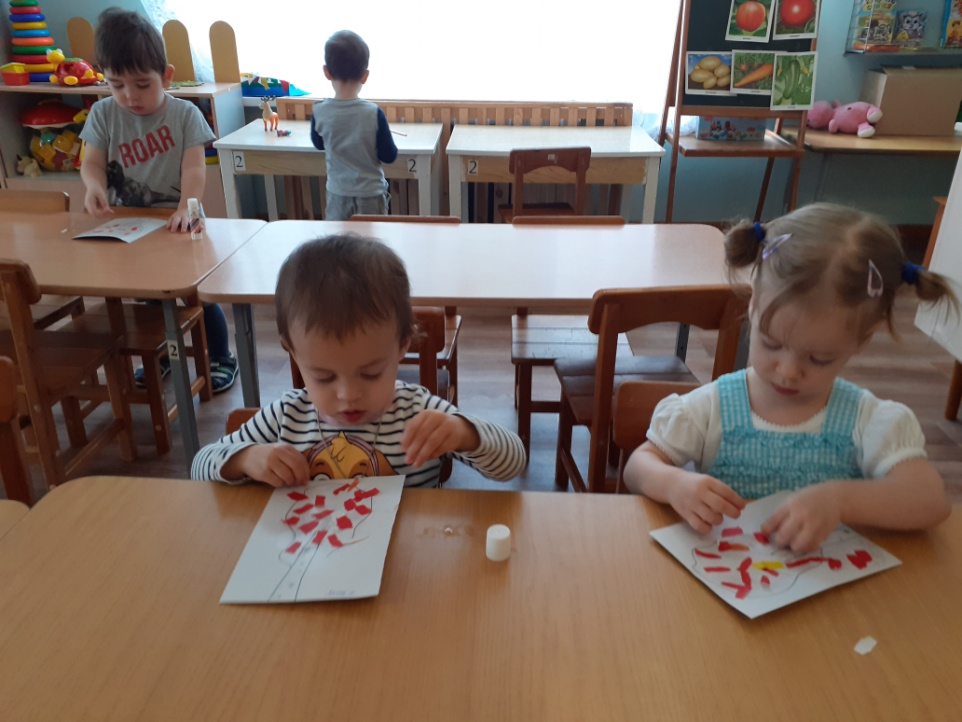 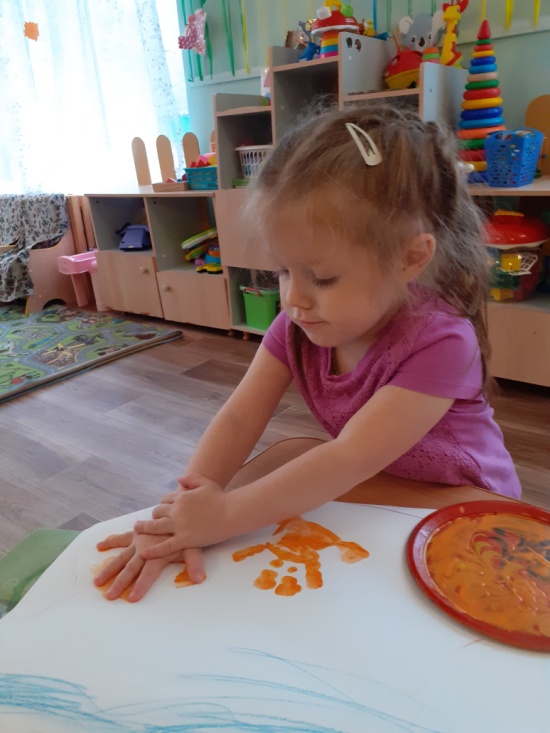 РИСОВАНИЕ ПЕЧТКАМИ, ВАТНЫМИ ПАЛОЧКАМИ
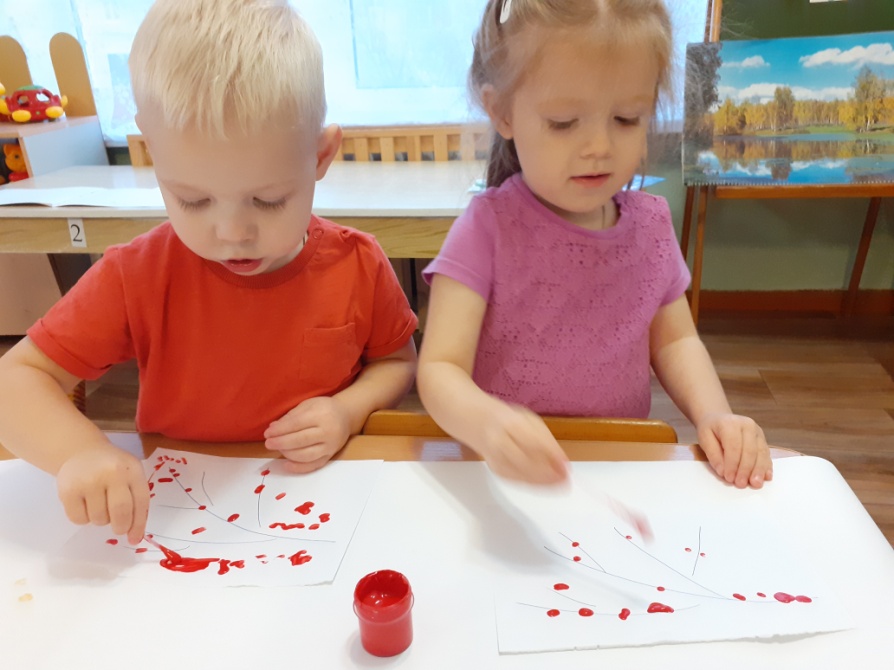 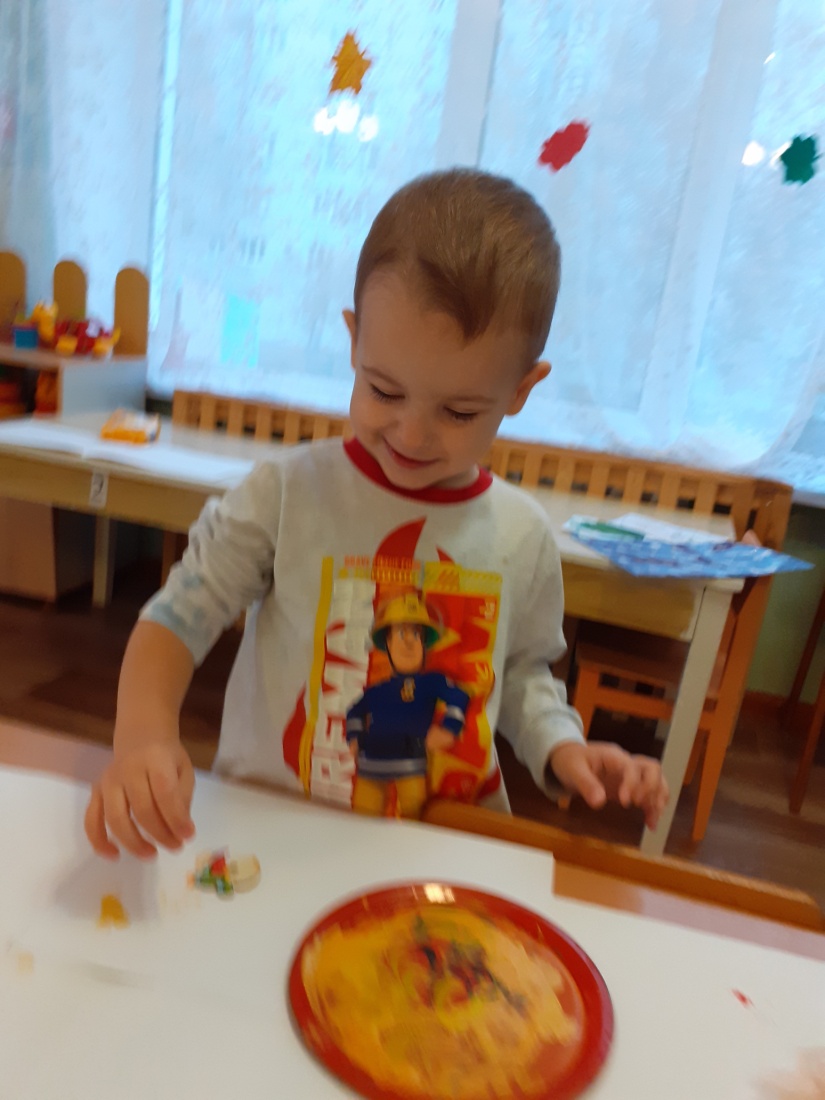 МАРКЕРАМИ
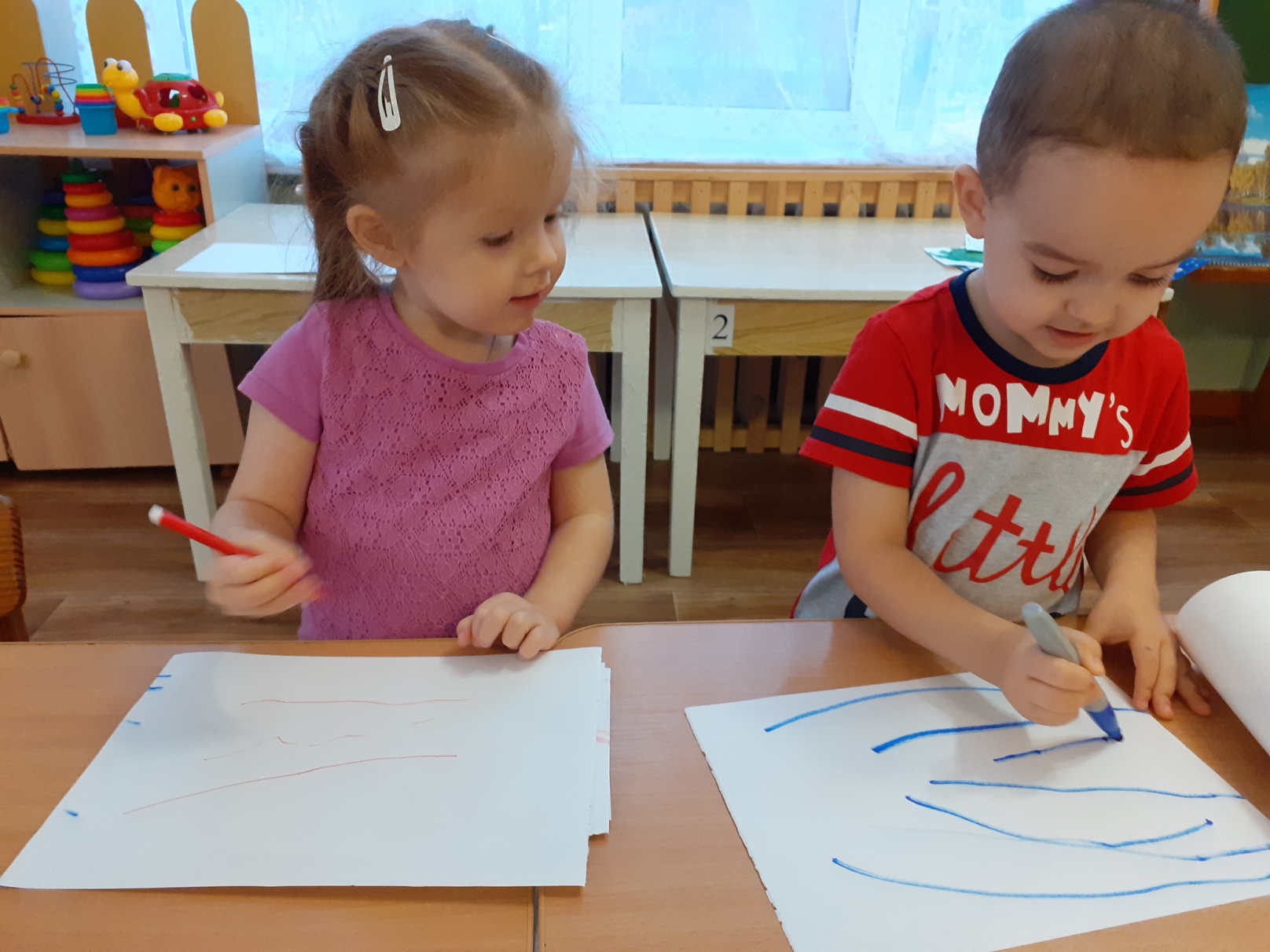 РИСУЕМ ВМЕСТЕ С МАМОЙ
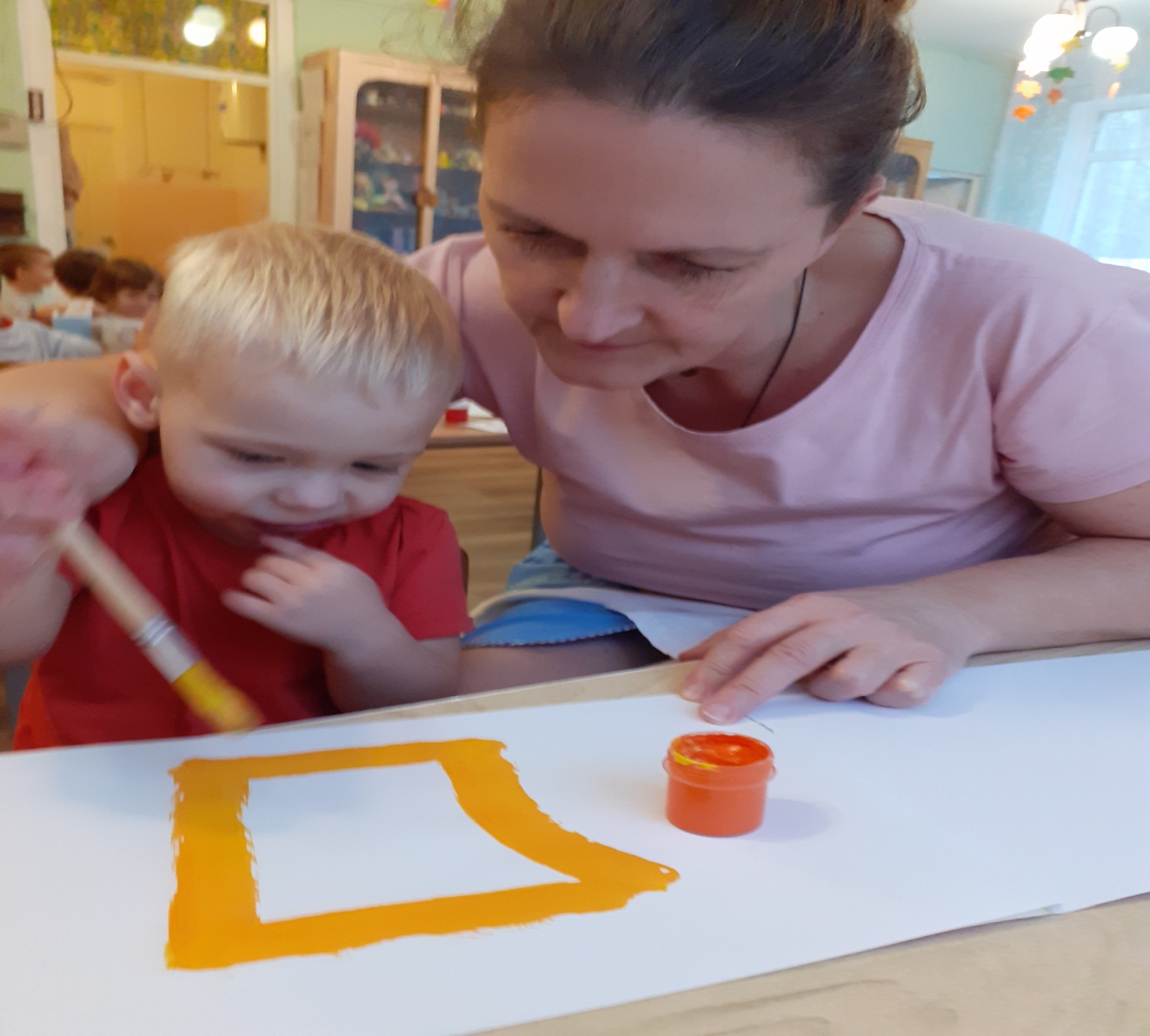 РИСУЕМ СОЛНЫШКО
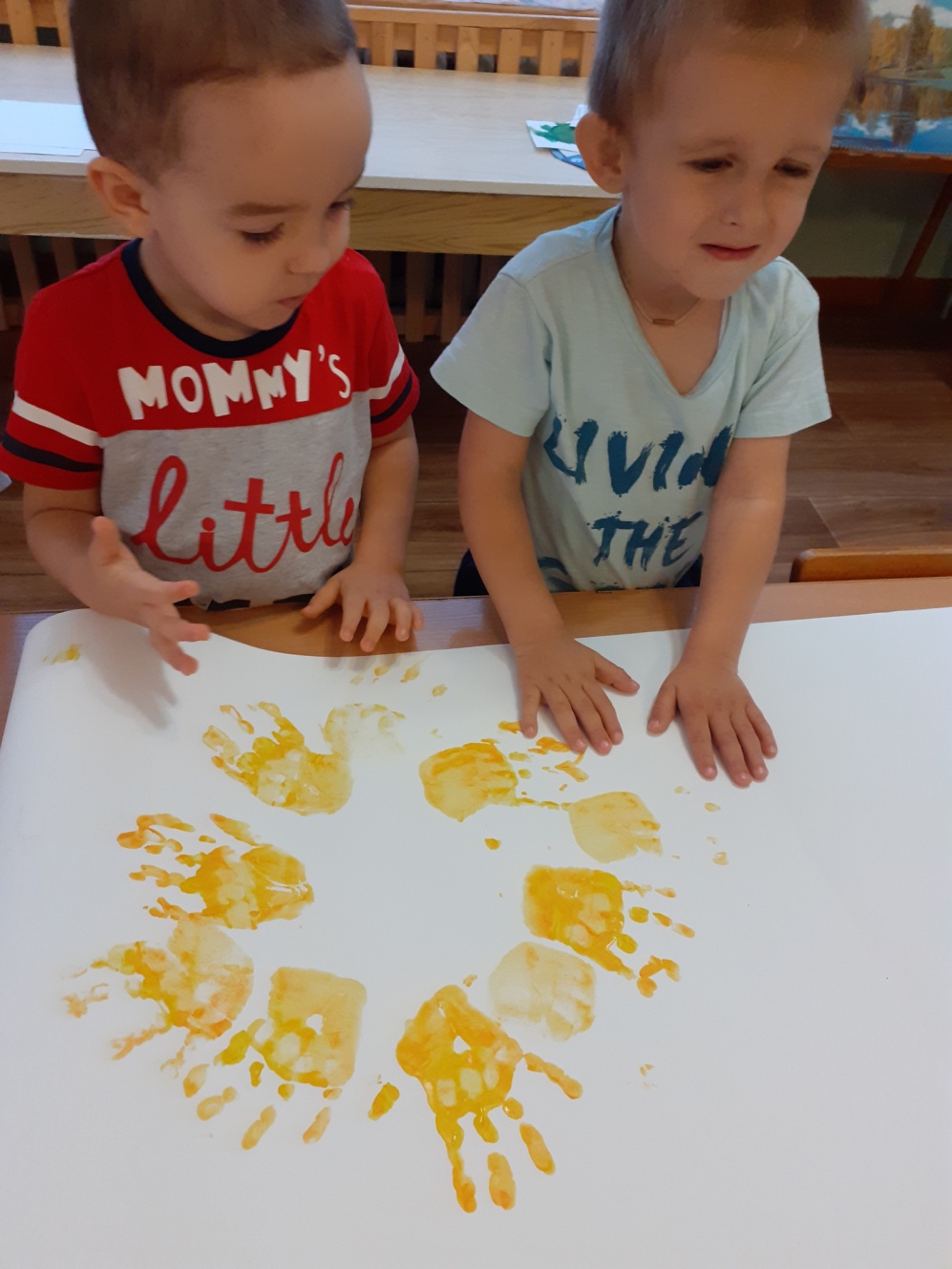 СОЗДАНИЕ ПАПКИ «МОИ РИСУНКИ»
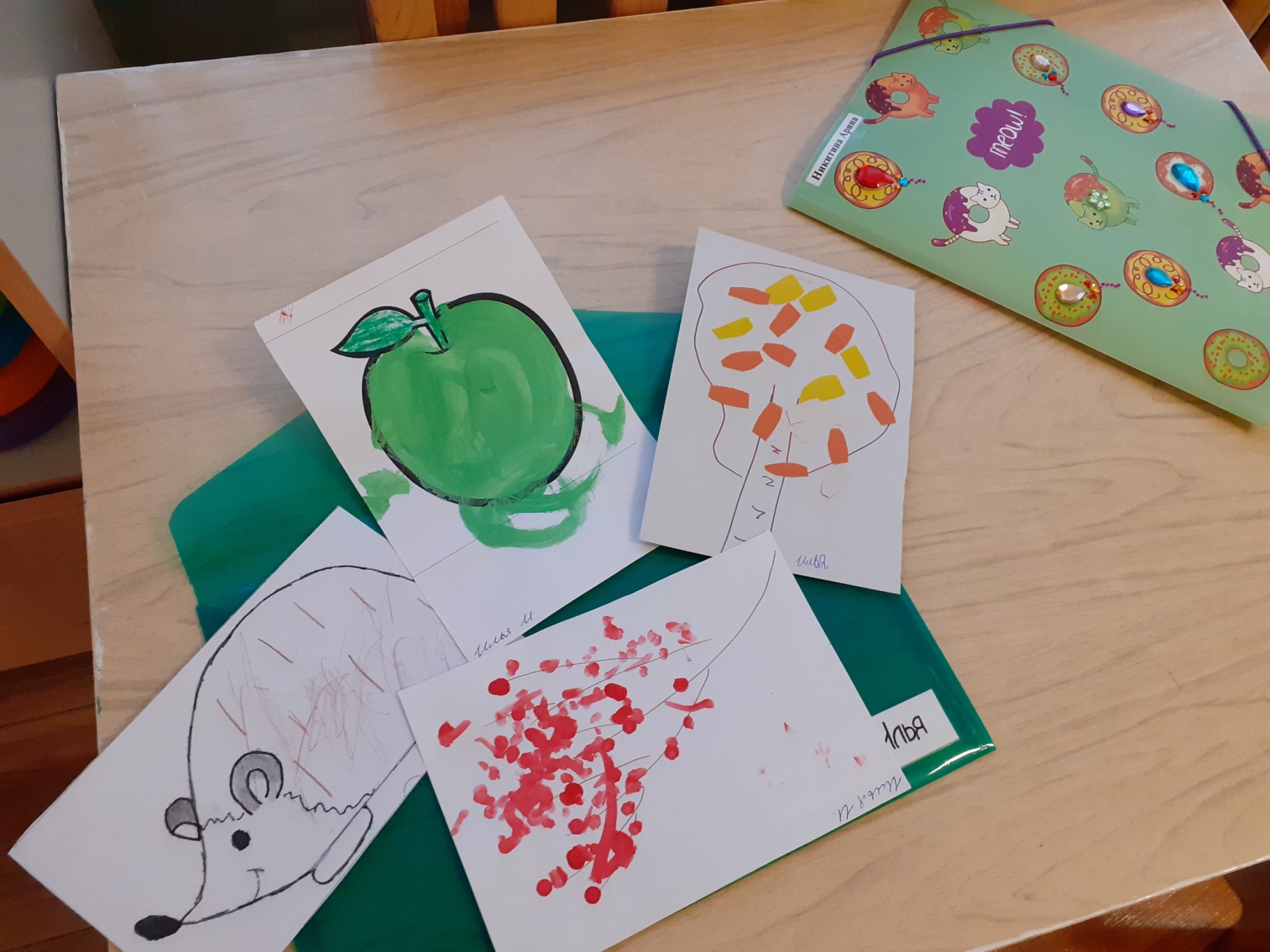 Работа с родителями.
Использовались такие формы работы:-консультации на тему  «Нетрадиционные техники рисования», «Рисуем с удовольствием», «Особенности изобразительной деятельности в раннем возрасте», «Детский рисунок – ключ к внутреннему миру ребенка»;
-практикум для родителей «Как научить ребенка рисовать», «Как изготовить печатки» (из картофеля, моркови и др) .
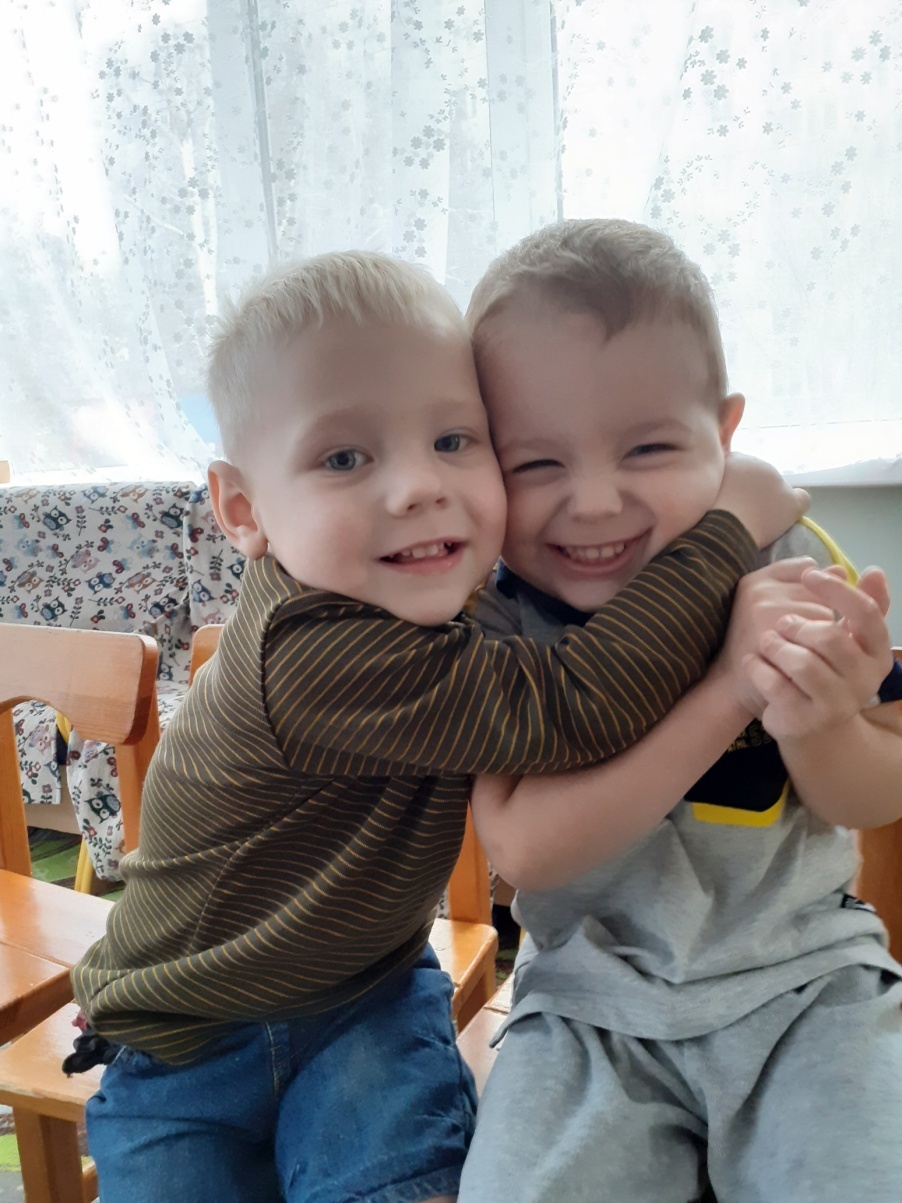 Результаты проделанной работы:-был разработан системный подход к адаптации детей раннего возраста к новой среде. -обеспечено лёгкое вхождение большинства детей в группу.